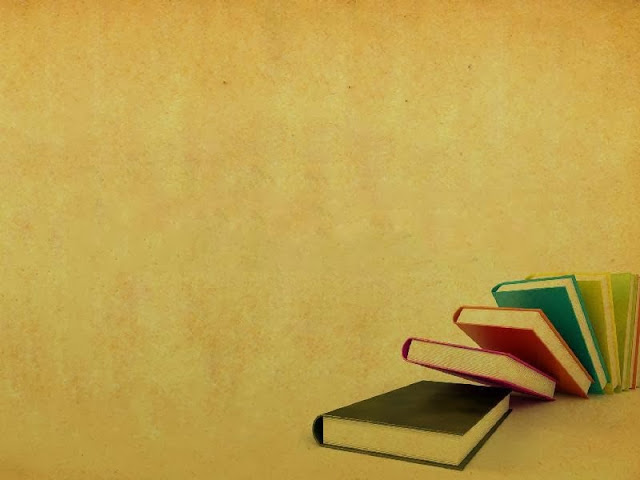 الوضعية المشكلة الانطلاقية
1
الوضعية المشكلة الانطلاقية "الوضعية الأم"
يتم تناول المقطع التعلمي انطلاقا من الفقرة الأولى فيه وهي الوضعية الانطلاقية، والتي من المفترض أن التلميذ لا يستطيع حلها ولو بإجراءاته الشخصية. ومن مميزاتها أنها تغطي الموارد التي تضمّنها هذا المقطع في إطار مدمج للموارد، وتحفز التلميذ على التعلم، وأن حلها لا يأتي مباشرة بعد التحكم في المفاهيم الواردة في هذا المقطع فحسب، بل تحتاج أيضا إلى اكتساب موارد منهجية، وتطوير كفاءات عرضية ذات طابع فكري ومنهجي يستهدف هذا المقطع مستوى معين منها.